Mecânica4300153 - Segundo Semestre de 2022
6a Aula. Quantidade de movimento e Centro de Massa
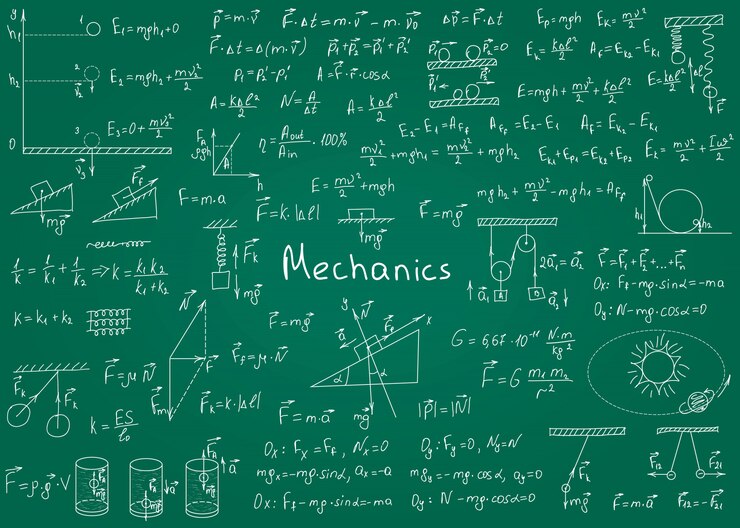 Nilberto H. Medina e Vito Vanin
medina@if.usp.br, vanin@if.usp.br
01/09/2022
Objetivos
Aplicar o conceito de impulso a uma explosão

Conservação da quantidade de movimento linear
Relacionar com a 3ª lei de Newton
Aplicar a colisões em duas dimensões

Definir Centro de massa

Descrever a colisão no sistema de referência de Centro de Massa
Lista 2, exercício 16
Duas partes de uma espaçonave são separadas fazendo explodir os pinos que as uniam. As massas das duas partes são 1200 kg e 1800 kg. O módulo do impulso transmitido a cada uma é 300 N·s. 
Determine a velocidade relativa de afastamento das duas partes.
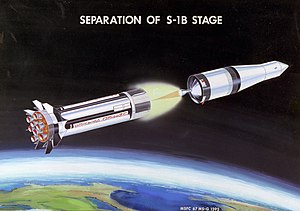 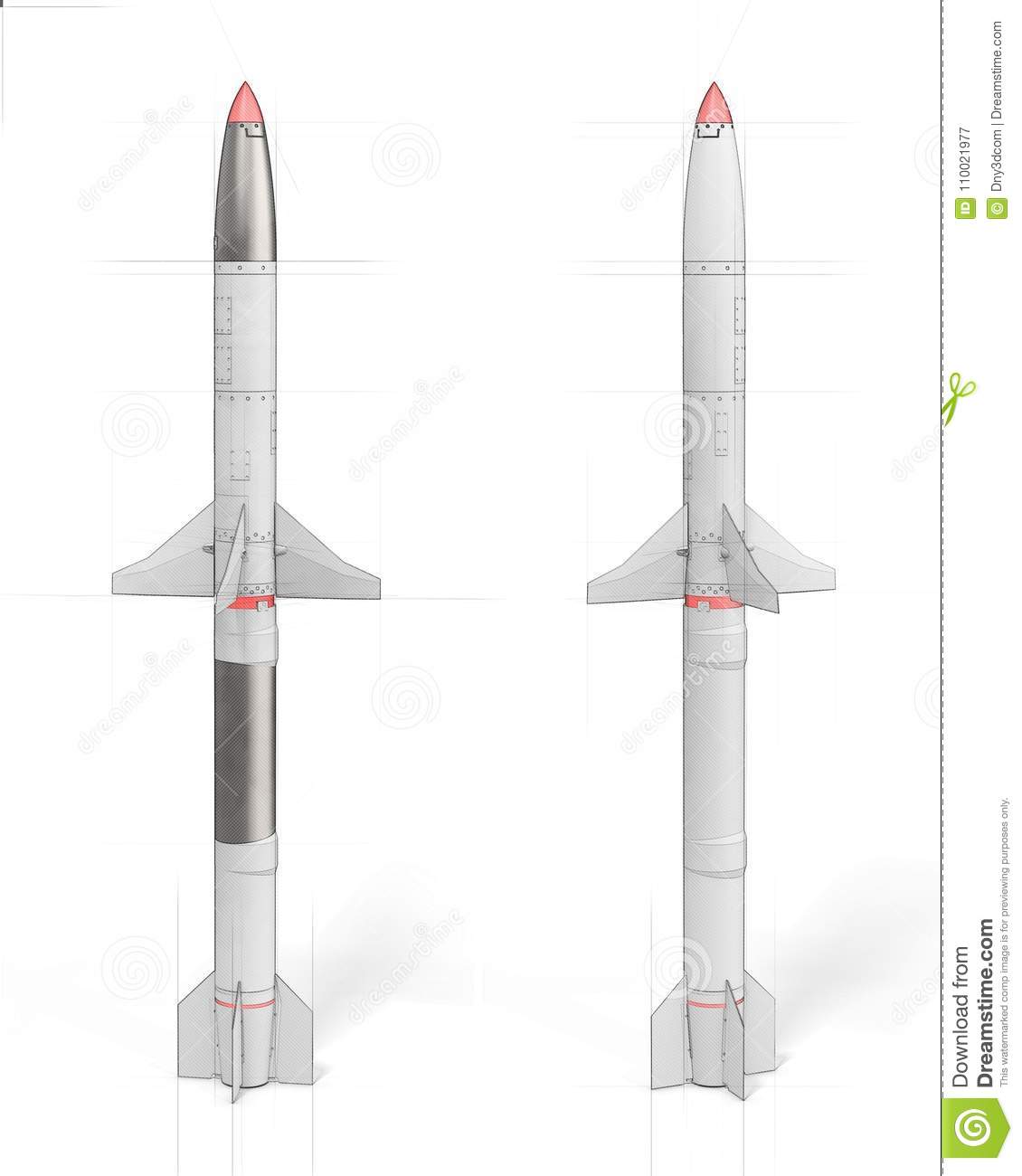 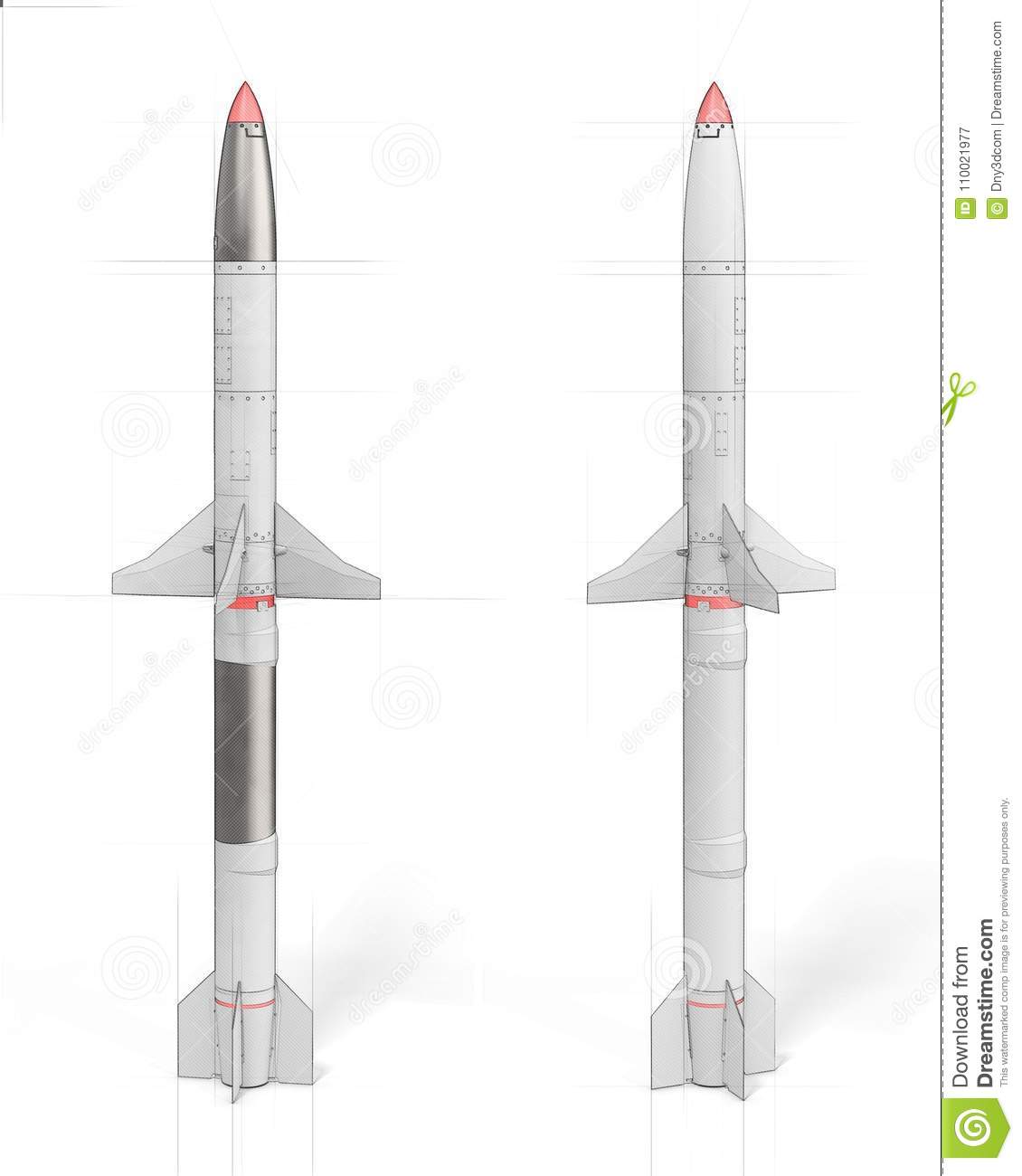 Para cada uma das partes,
velocidades finais
velocidades finais
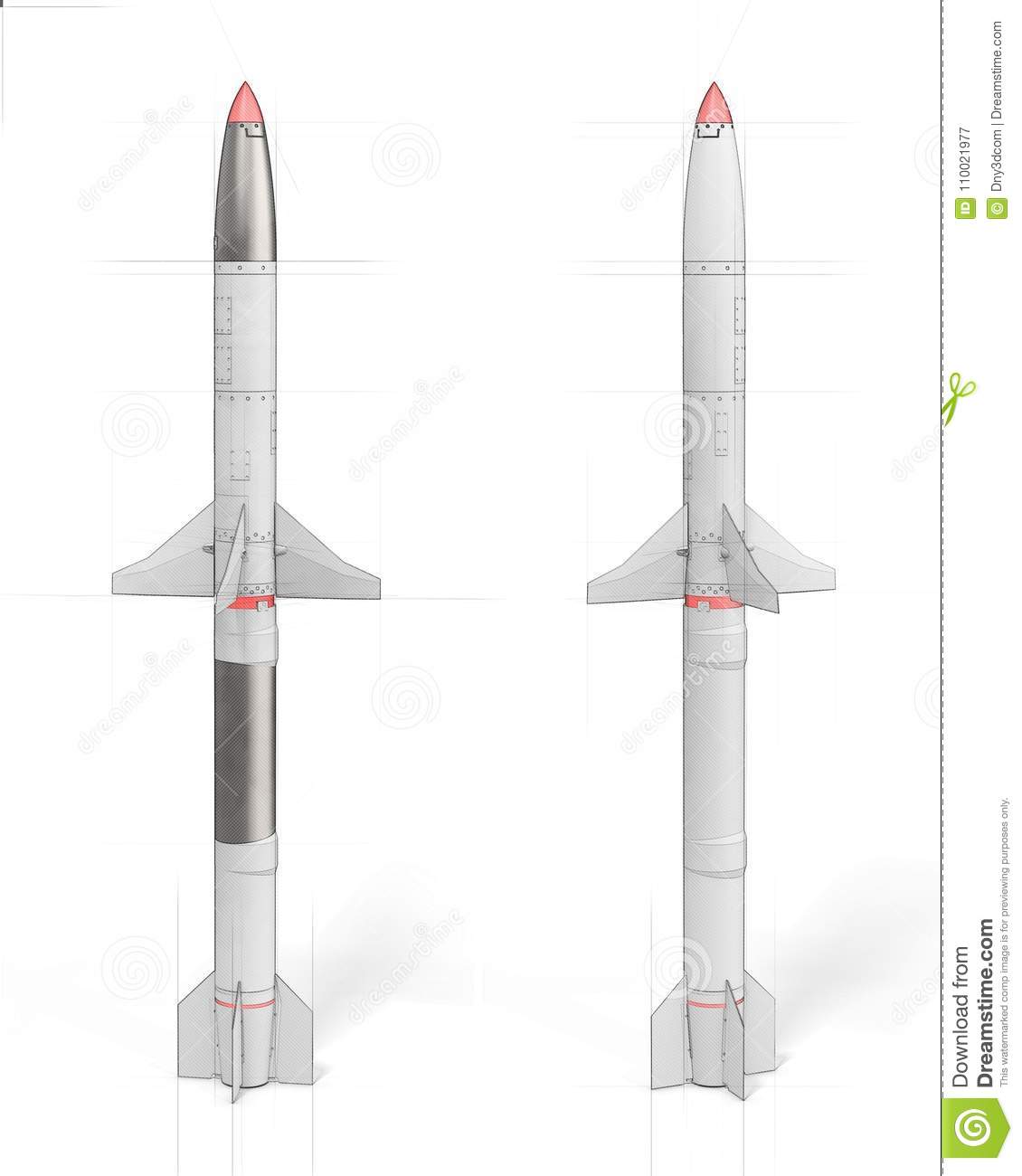 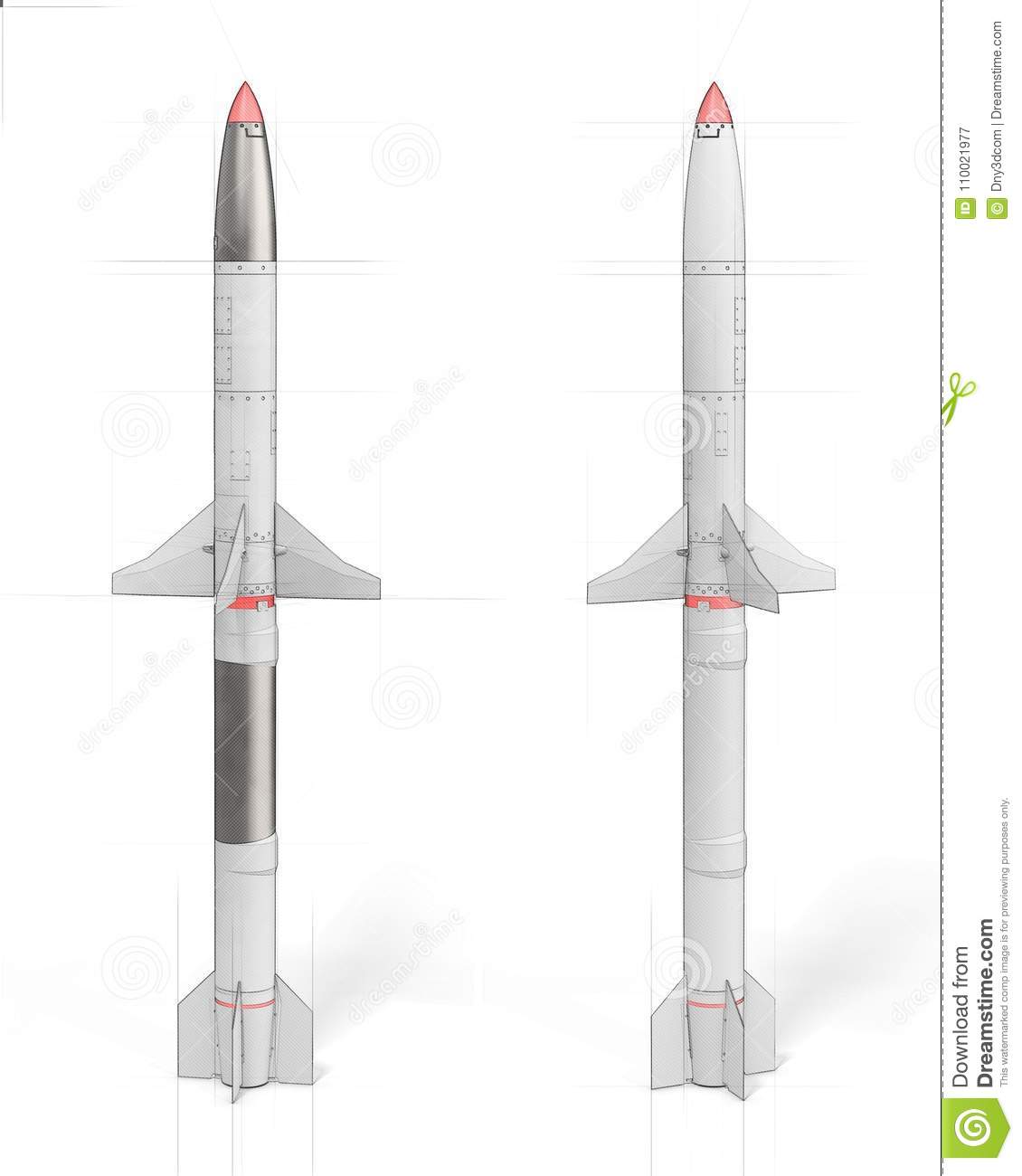 Módulo 2
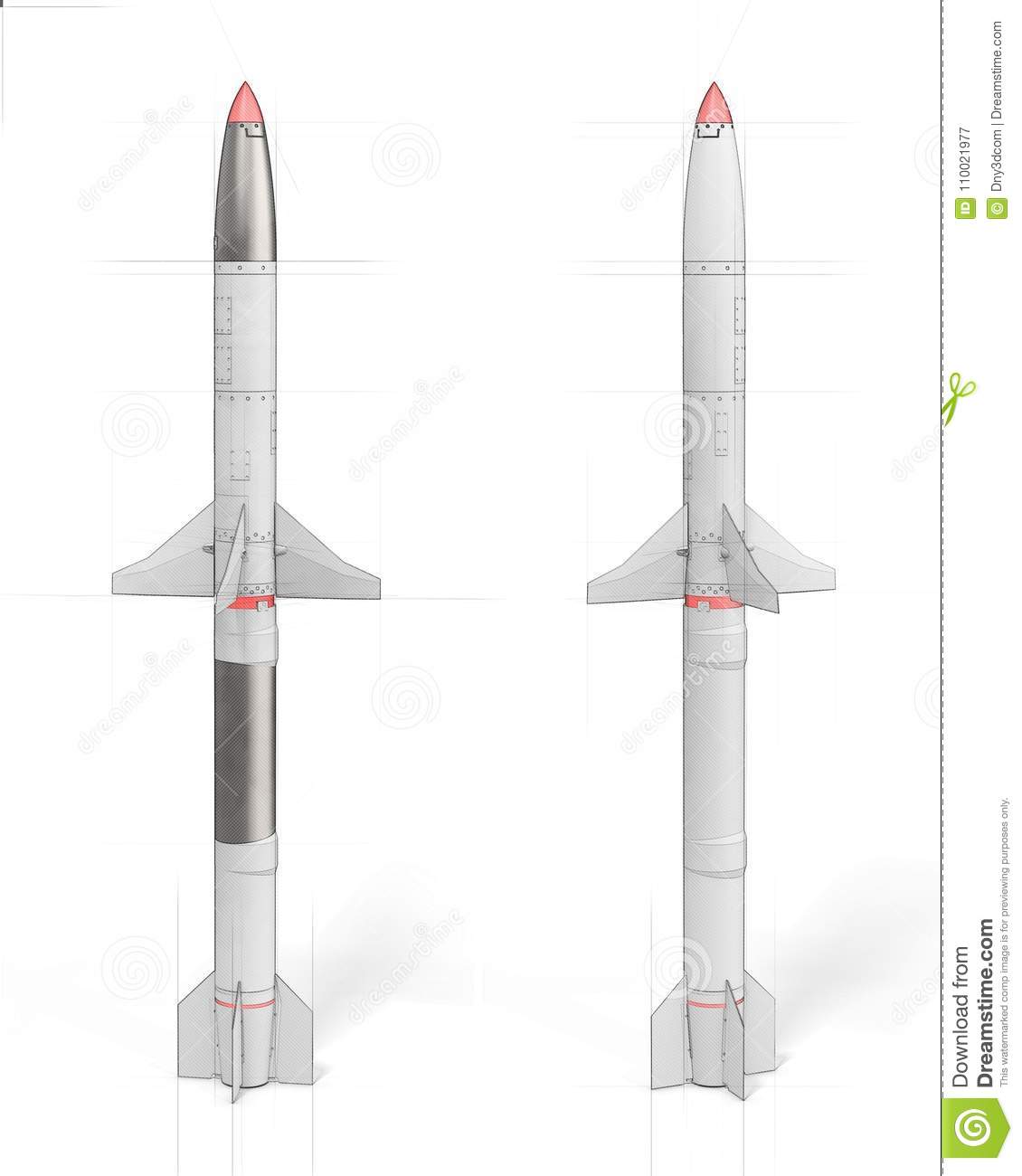 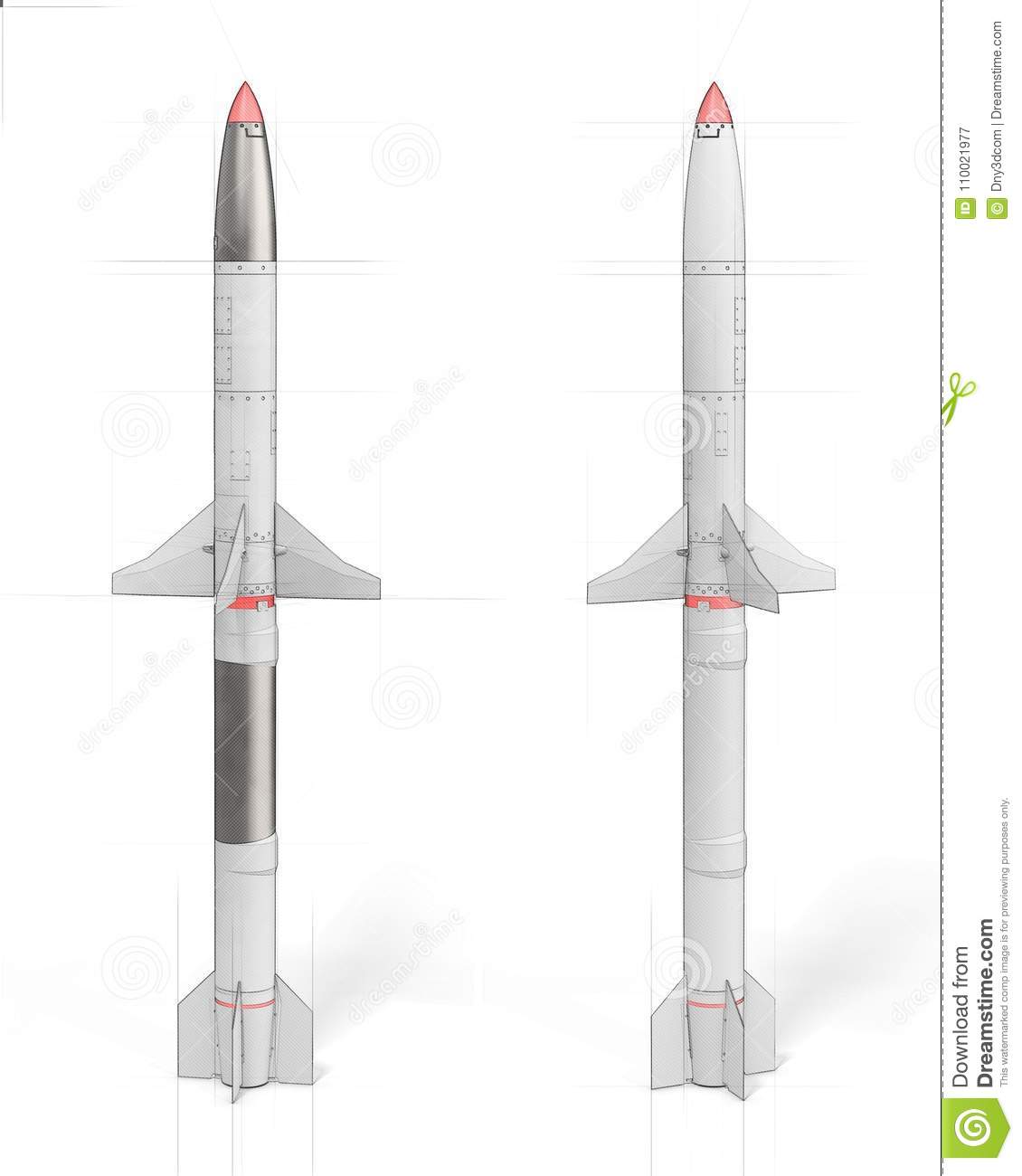 Módulo 1
Derivando em função do tempo
2
S
Esse é o ponto escolhido para referência          antes da explosão
6.4 Conservação da Quantidade de Movimento
Sistema isolado em qualquer instante
Exemplo: Colisão destes dois corpos
1
(1)
A quantidade de movimento total é
(2)
2
A fim de saber como ela muda no tempo, calculamos
Pela 2a lei de Newton:
Substituindo em (1)
1
Nenhuma força externa age nos dois corpos
2
Lei da Conservação da Quantidade de Movimento
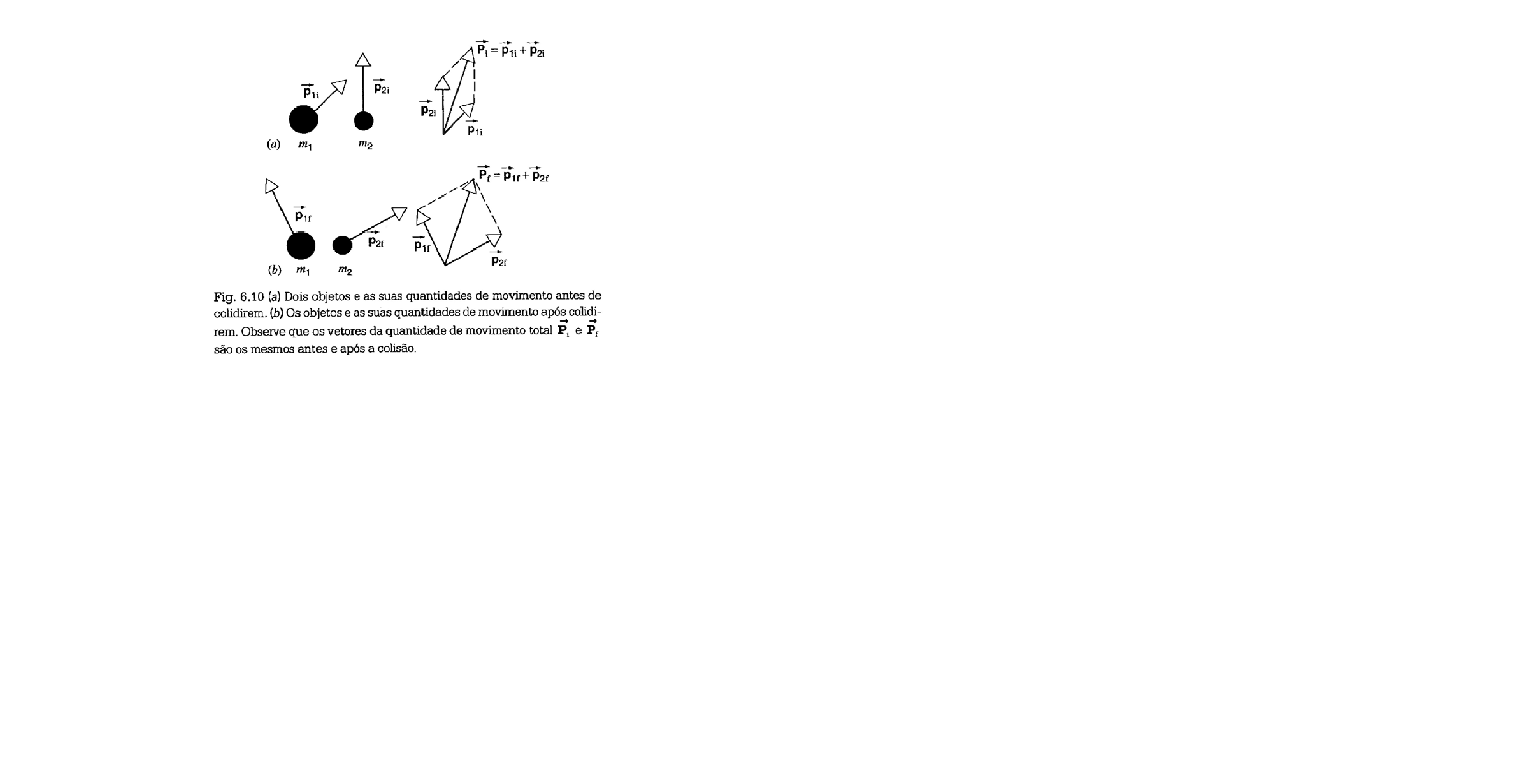 Simetria da natureza
Simetria de translação  ESPACIAL
Resultado Geral
Quando a resultante das forças externas for nula, a quantidade de movimento total do sistema permanecerá constante
Válida em qualquer sistema de referência INERCIAL
6.5 Colisão entre dois corpos
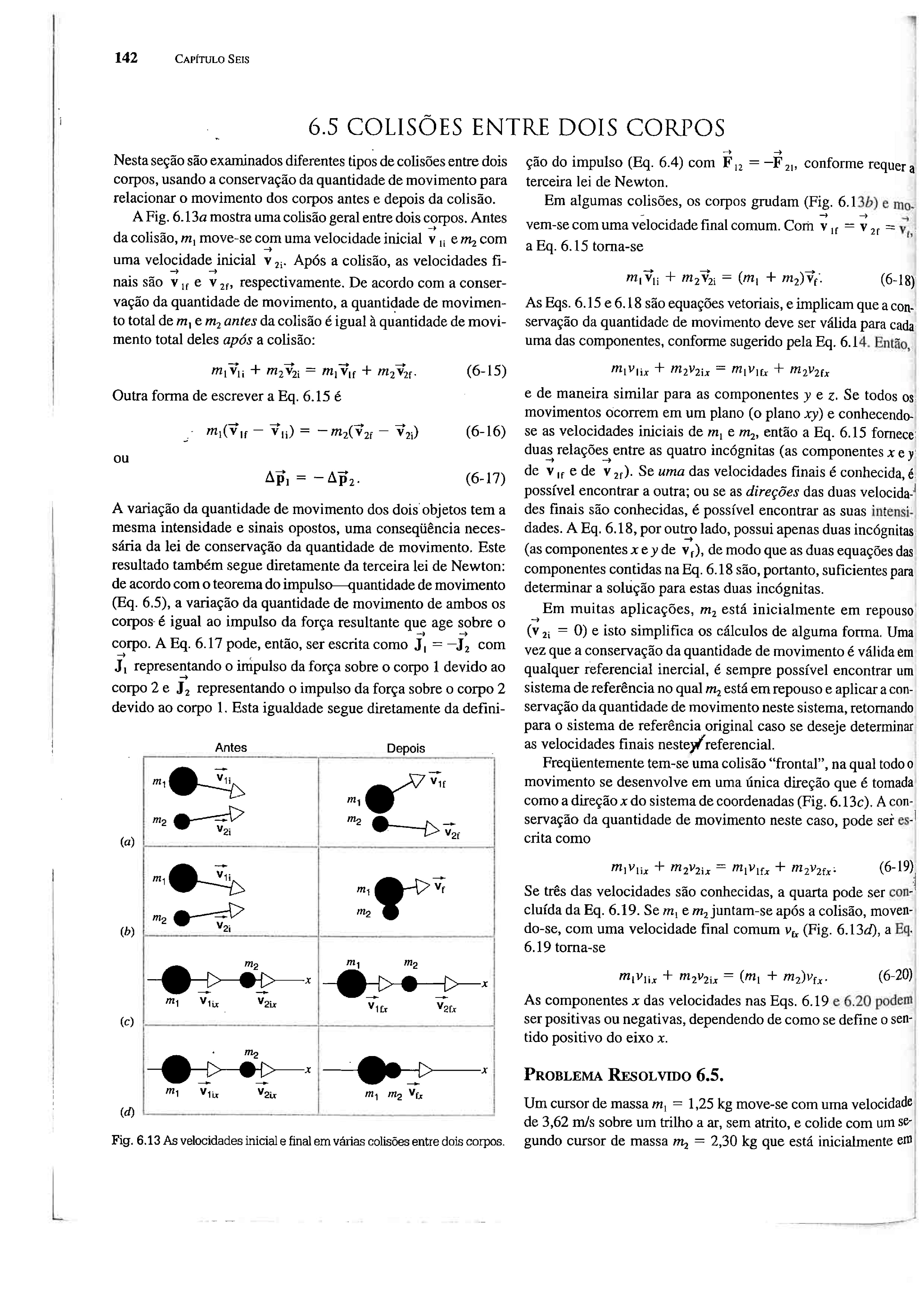 Colisão entre dois corpos – Caso Geral
Têm mesma intensidade, mas sentidos opostos  (Seguem a 3ª Lei de Newton)
As variações da quantidade de movimento
Usando o Teorema: Impulso-Quantidade de Movimento
Vemos que as variações das quantidades de movimento dos dois corpos são iguais aos impulsos da força de interação que age entre os corpos
Sistemas particulares
As equações são vetoriais. Isso implica que a conservação da quantidade de movimento deve ser válida para cada uma das suas componentes.
a) Após a colisão os dois corpos grudam
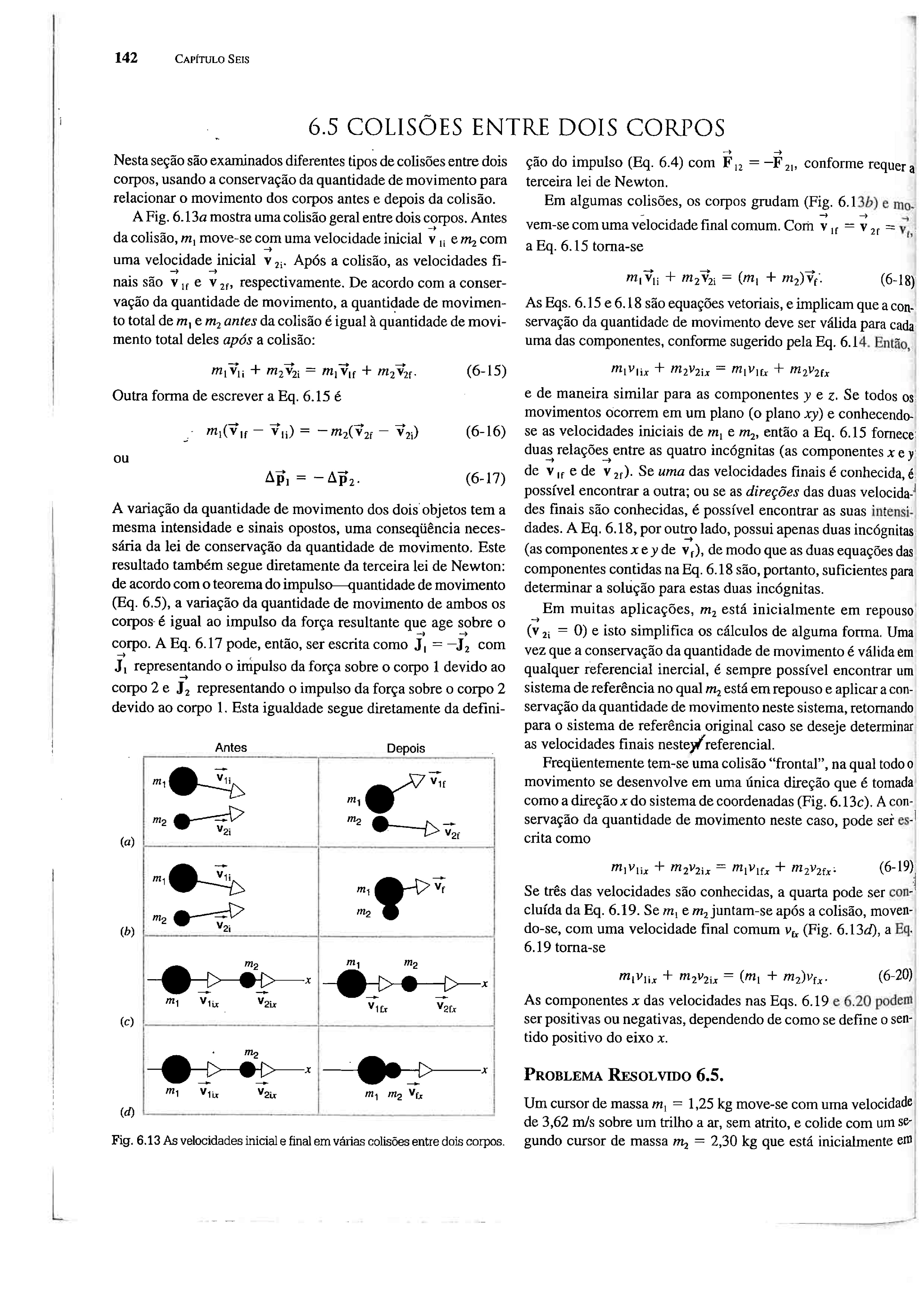 b) Colisão frontal  (unidimensional)
c) Se os corpos se unirem após a colisão
As componentes x das velocidades podem ser positivas ou negativas, dependendo como se define o sentido positivo do eixo x
Lista 3, ex 1. Como anda o carrinho depois do condutor pular fora
Um homem de 75,2 kg está dirigindo um carrinho de 38,6 kg que viaja à velocidade de 2,33 m/s. Ele salta do carrinho e ao interagir com o chão, a componente horizontal da sua velocidade é nula. 
Determine a variação da velocidade do carrinho.
Sistema isolado, sem forças externas
Note que isso significa que o homem saltou a -6,87 m/s em relação ao carrinho!
Lista 3, ex. 5. Colisão inelástica de veículos, velocidade final desconhecida
Antes
Pela conservação da quantidade de movimento
Depois
x
Qual o ângulo B em que a partícula B emerge.
Antes
Depois
Qual o  impulso recebido pela partícula A ?
x
Qual o  impulso recebido pela partícula B ?
Centro de Massa
CM
Centro de equilíbrio
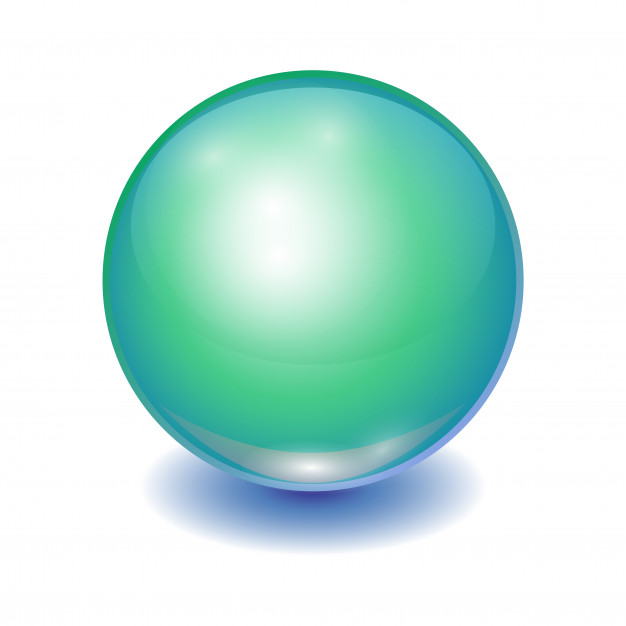 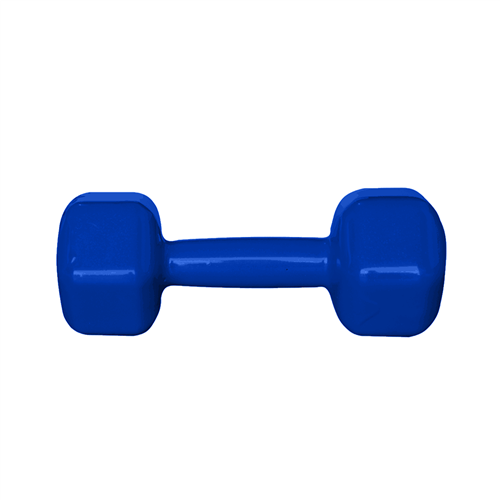 CM
x
0
L
Referencial do Centro de Massa
derivando
1
CM
S é o ref. do Laboratório
CM é o referencial de Centro de Massa
S
Quantidade de movimento no referencial do Centro de Massa
Para compactar a notação, no referencial do CM as velocidades são marcadas com ´ e, no Lab, fica sem nada
x
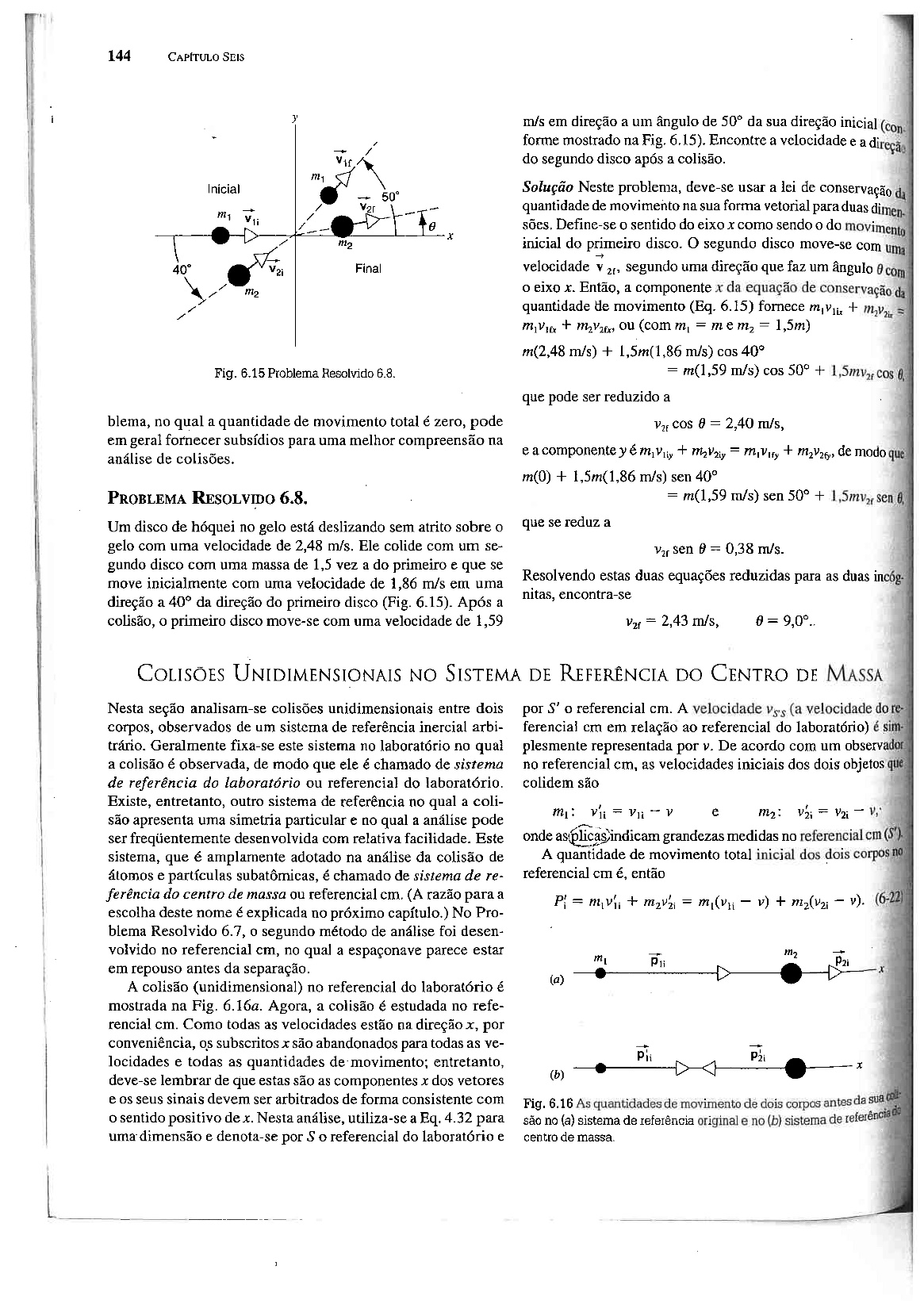 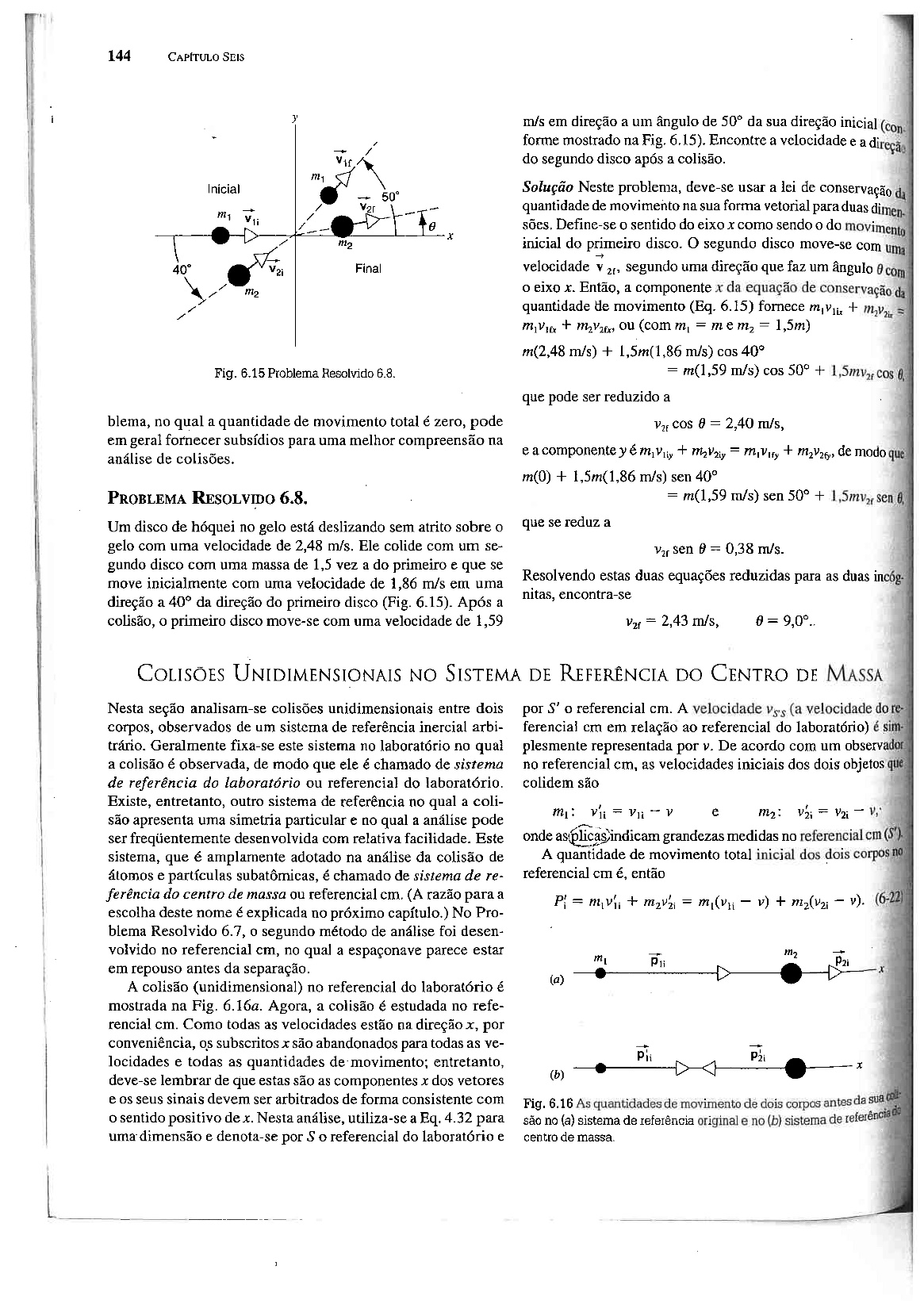 x
Velocidade do CM
em qualquer sistema isolado em um referencial inercial
Referencial do Centro de Massa
A direção de 
cada movimento costuma mudar, 
só tem que somar zero!
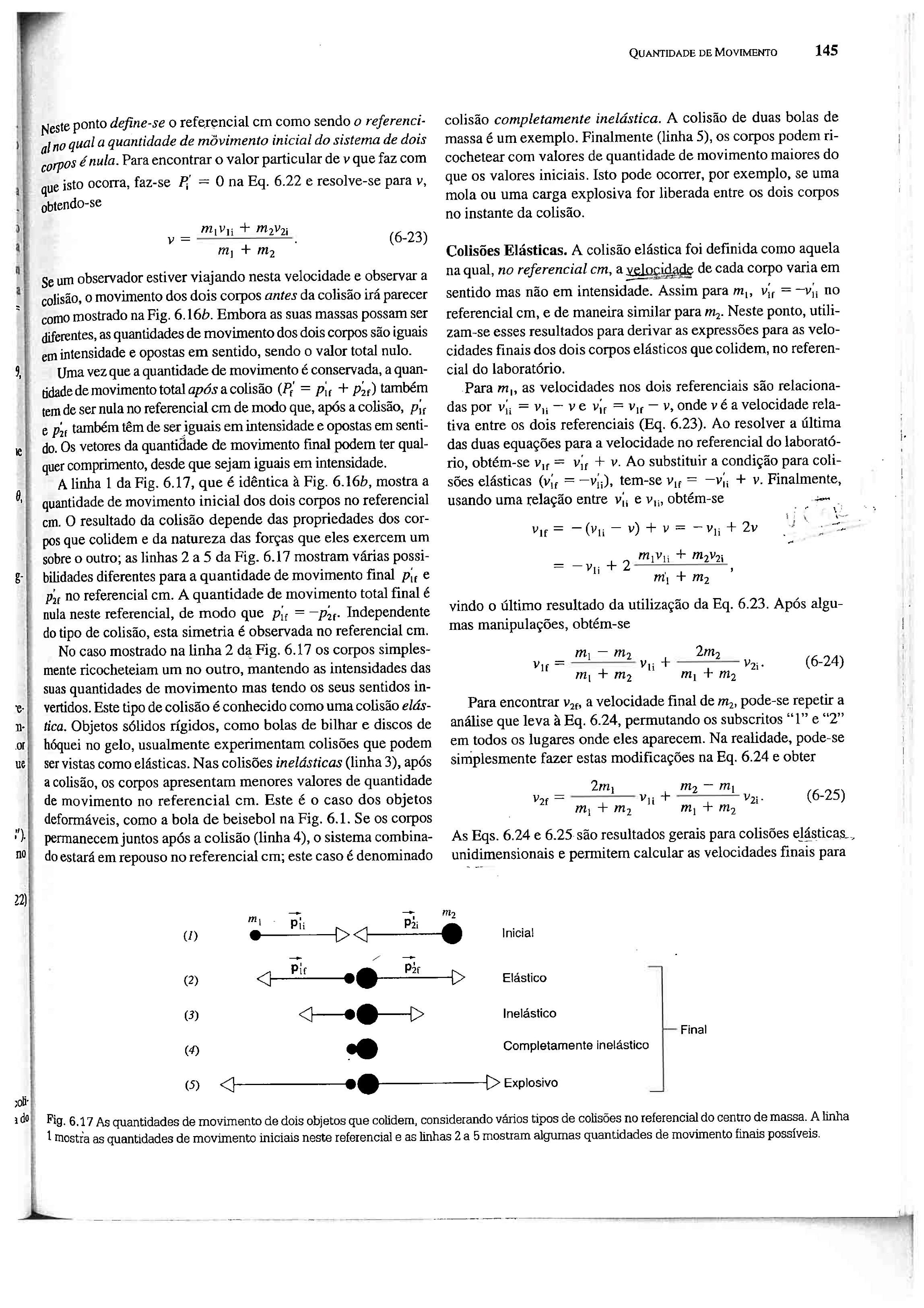 Referencial do Centro de Massa
A direção de 
cada movimento costuma mudar, 
só tem que somar zero!
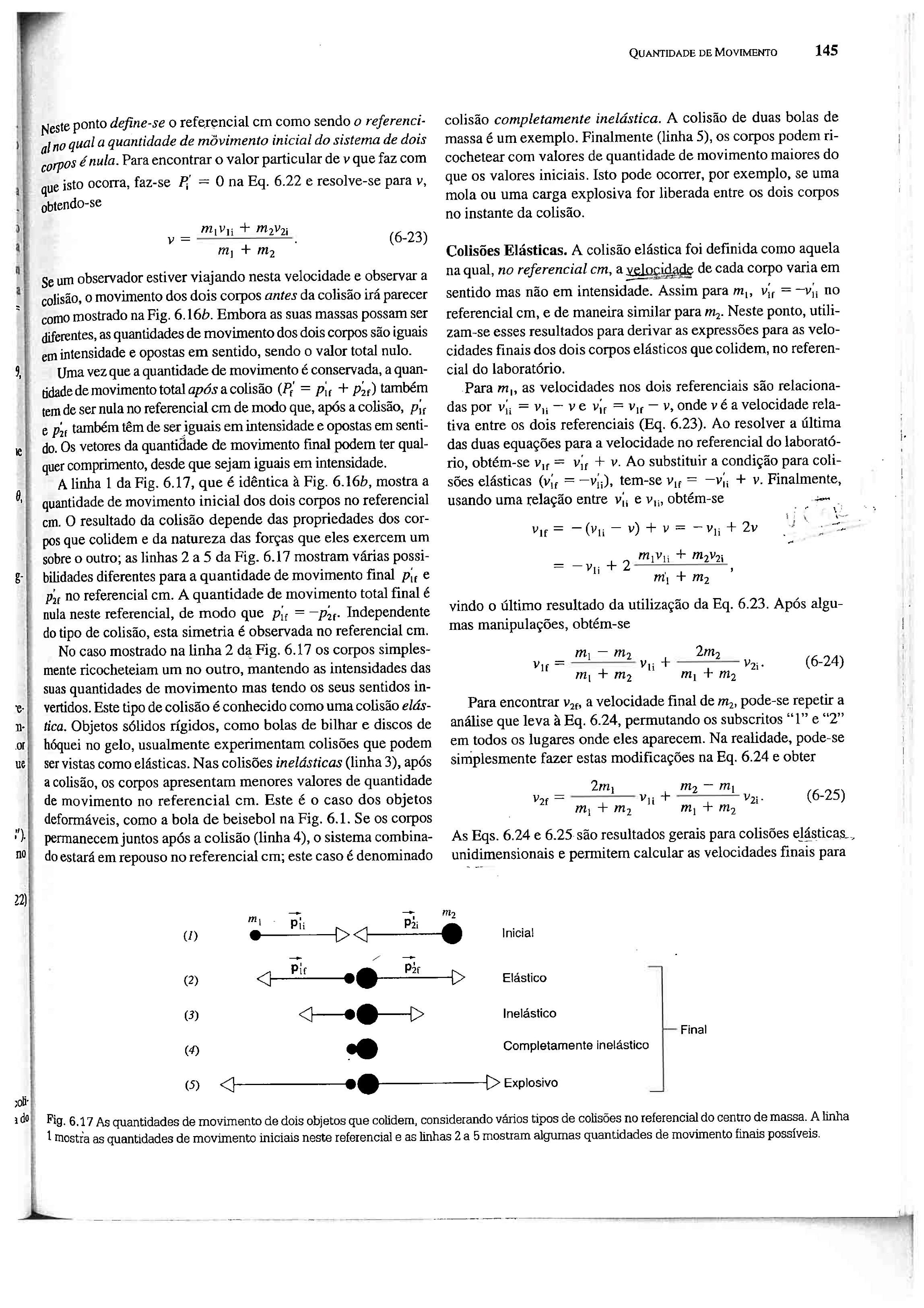 Choque elástico
Note que as igualdades só valem em módulo
Choque inelástico – Há conservação do momento total
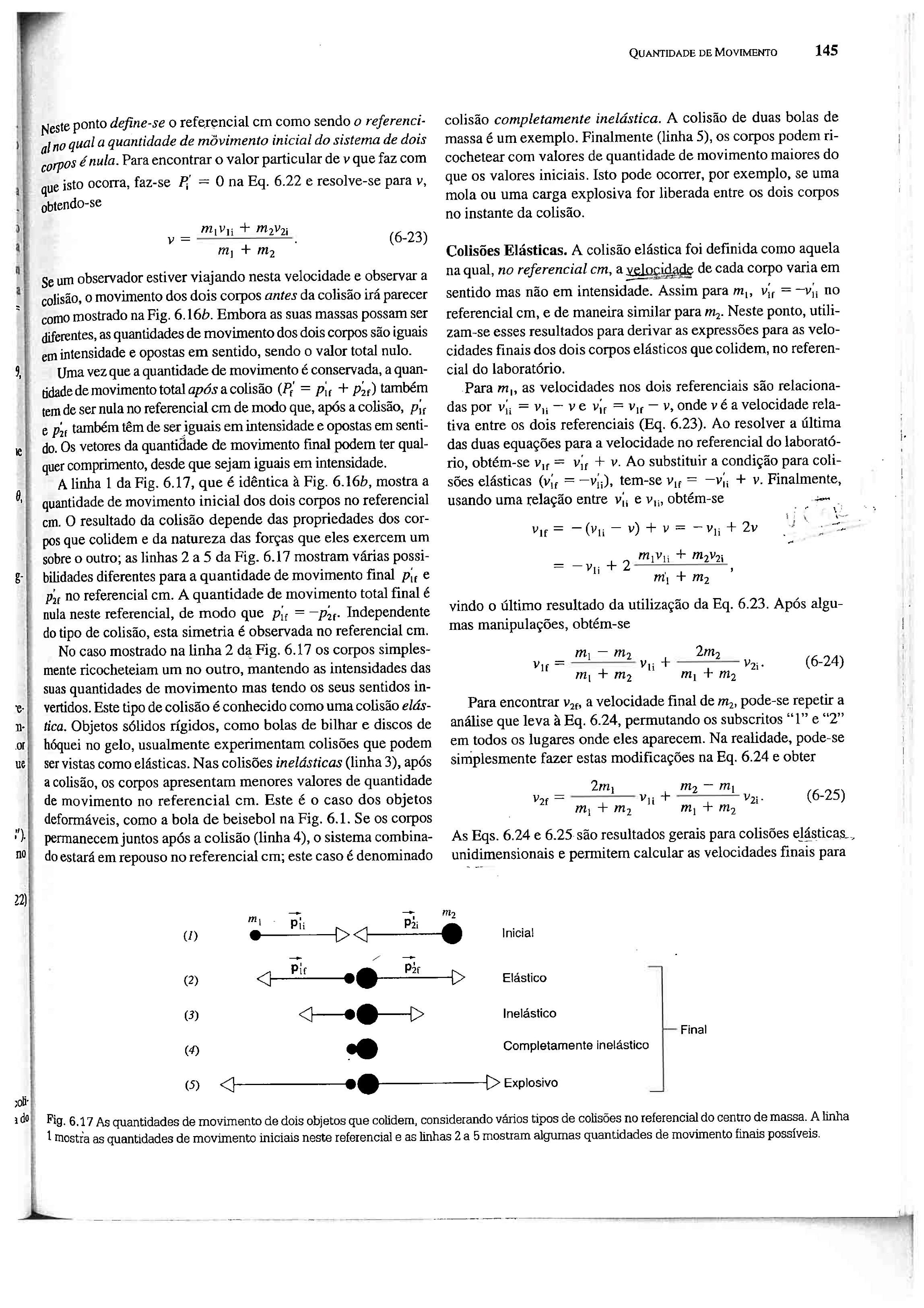 Completamente inelástico
Choque completamente inelástico
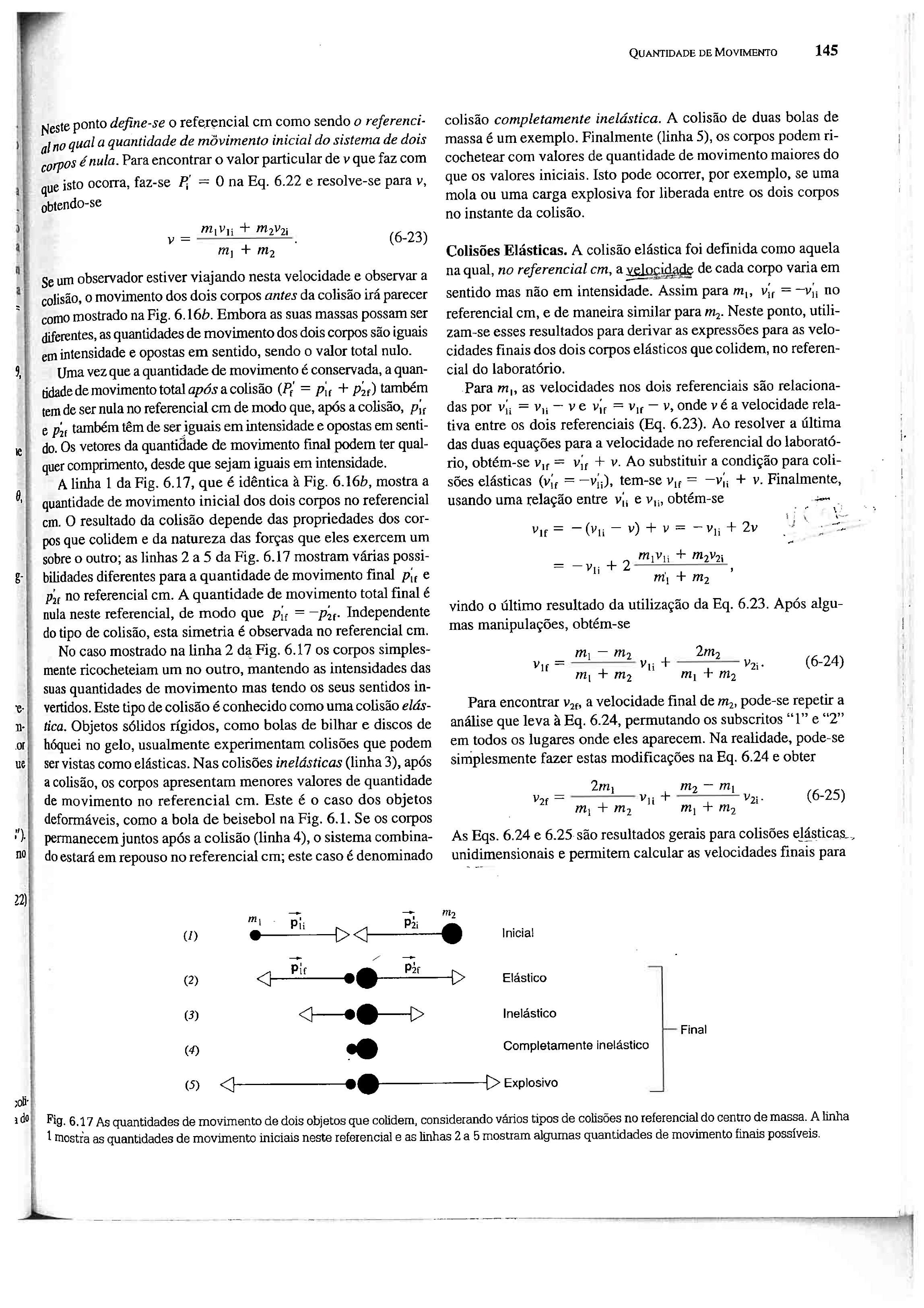 Partículas grudam
Explosivo
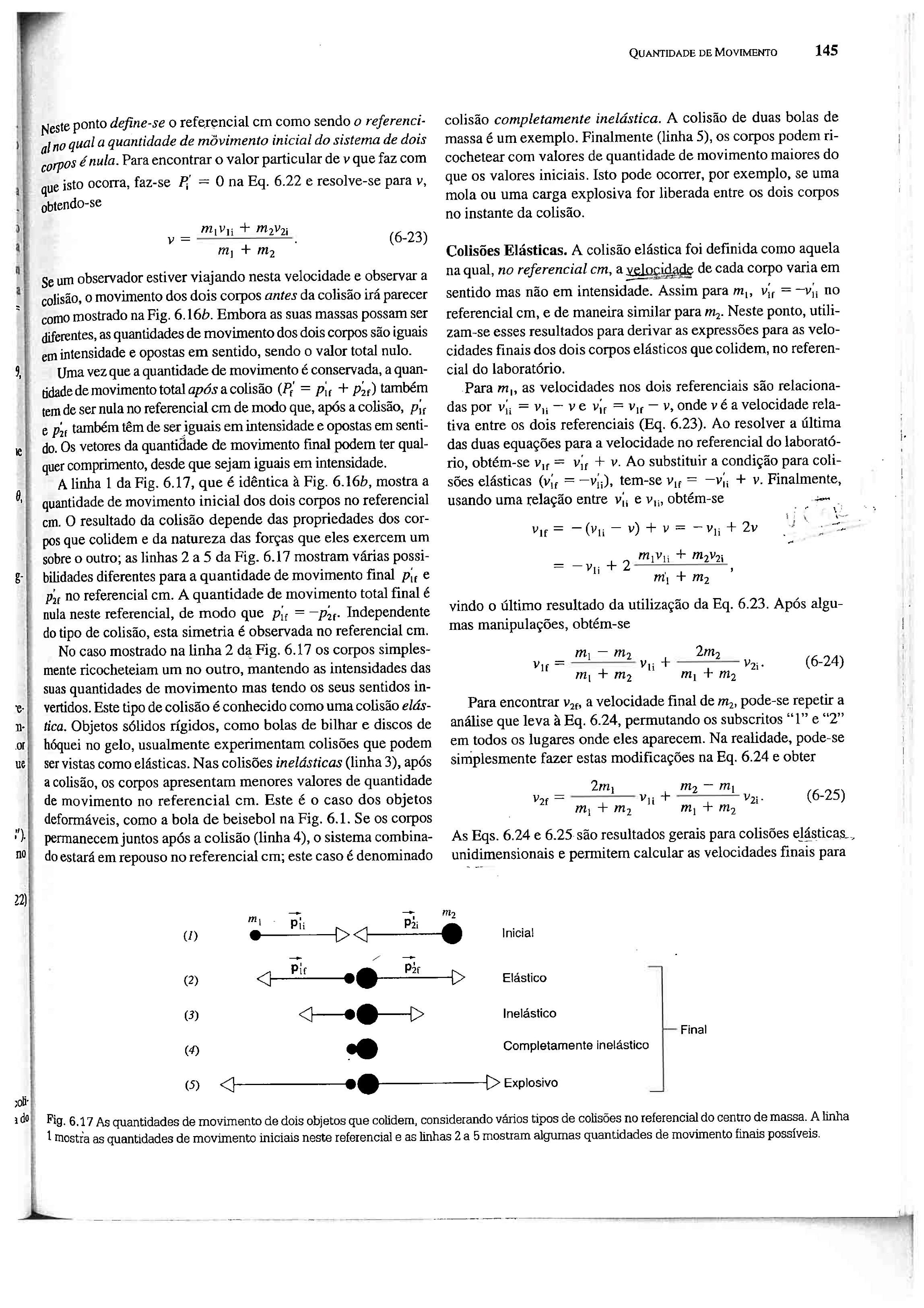 As partículas são ejetadas com o mesmo momento em sentidos opostos
Lista 3 ex. 11. Crianças em skates se puxam por uma corda
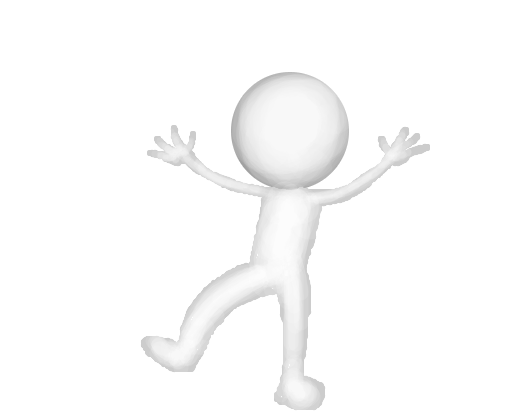 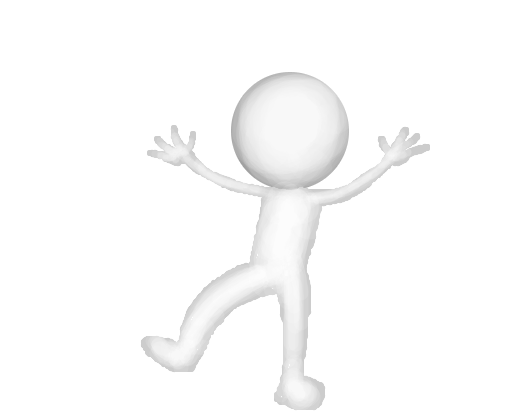 B
A
Alberto e Bernardo, de massas mA= 30 kg e mB = 45 kg respectivamente, estão parados sobre seus skates em um piso horizontal, quandocomeçam a puxar um ao outro por meio de uma corda, cuja massadeve ser ignorada. 1,5 s após o início do movimento, a velocidade de Alberto, no referencial ligado ao Centro de Massa, é vA(CM)= 2,3 m/s.  
Determine a velocidade de Bernardo 1,5 s após o início do movimento.
x
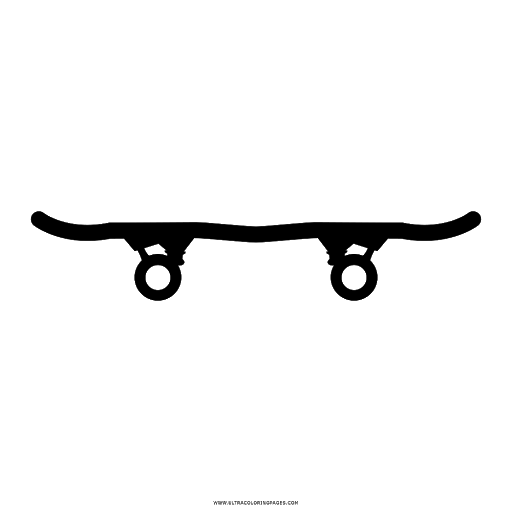 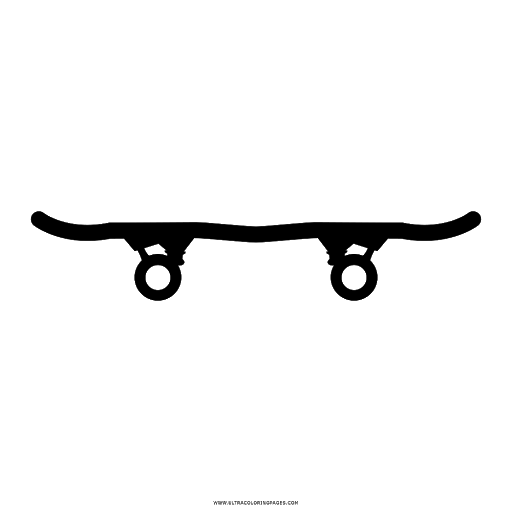 CM
solo
Como A e B estão inicialmente parados, os sistemas CM e solo são o mesmo referencial.
Quais os impulsos sofridos por Alberto e por Bernardo
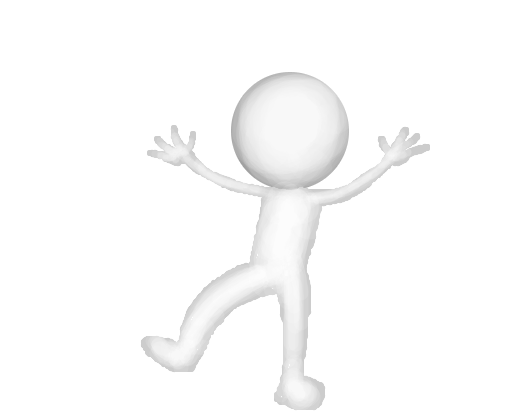 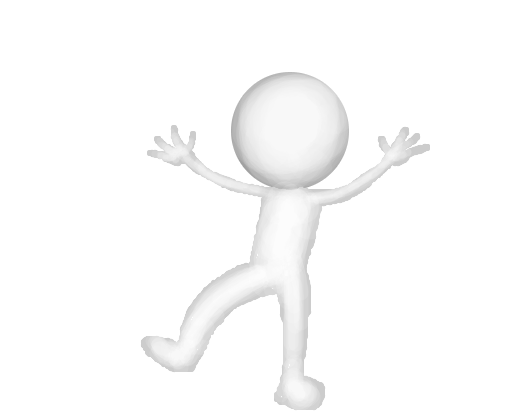 B
A
x
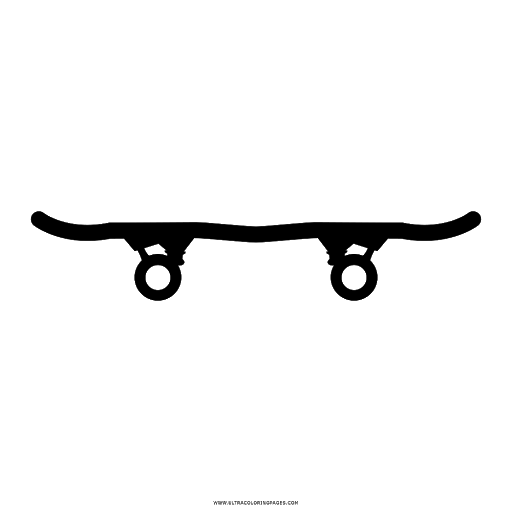 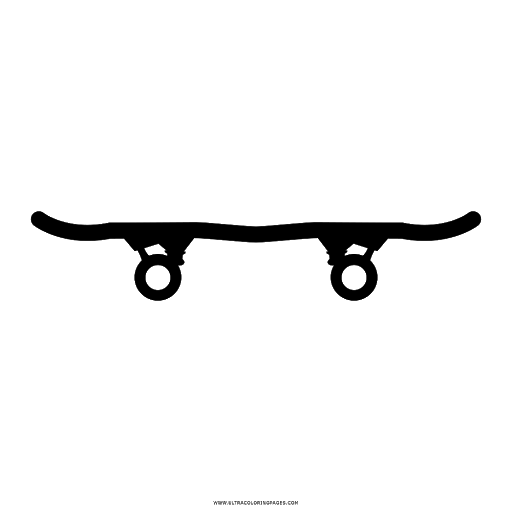 Os números deram diferentes por conta do arredondamento
Lista 3 ex. 12. Crianças em skates em movimento que se puxam por uma corda
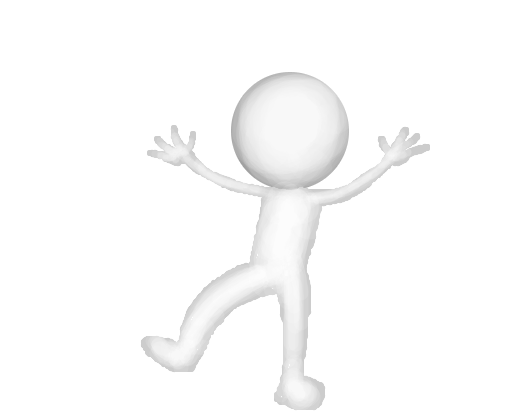 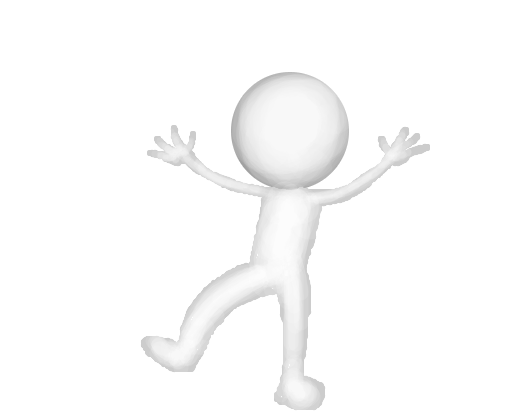 B
A
Alberto e Bernardo, de massas mA= 30 kg e mB = 45 kg respectivamente, estão deslizando sobre o piso horizontal, ambos a 2,5 m/s, quando Alberto dá um tranco na corda. Em consequência do puxão, a velocidade de Bernardo cai para 1,25 m/s no mesmo sentido. 
Determine: a nova velocidade de Alberto após o puxão.
x
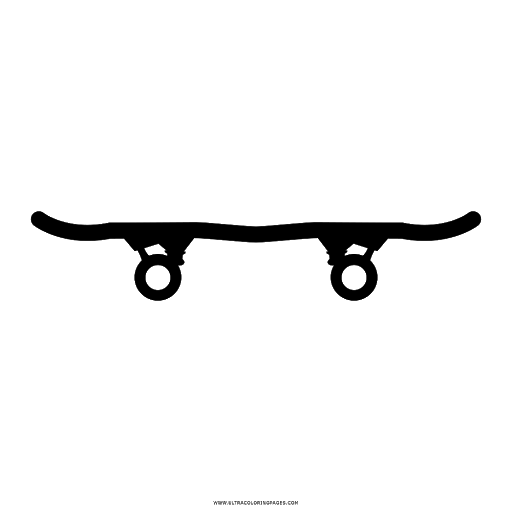 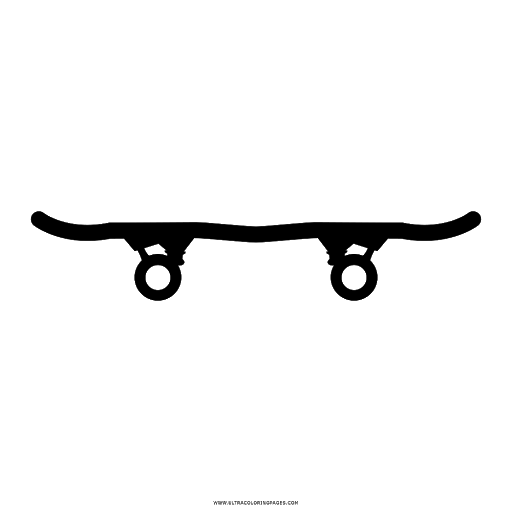 CM
lab
Como o movimento é todo em uma dimensão, não precisamos dos vetores, basta cuidar dos sinais
Qual o impulso sofrido por cada garoto ?
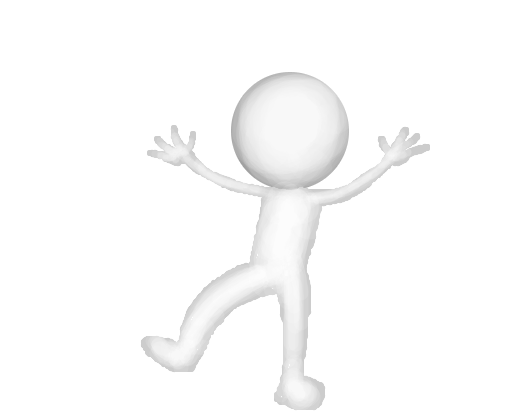 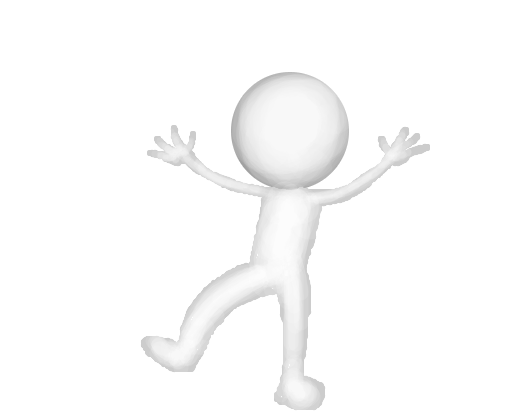 A
B
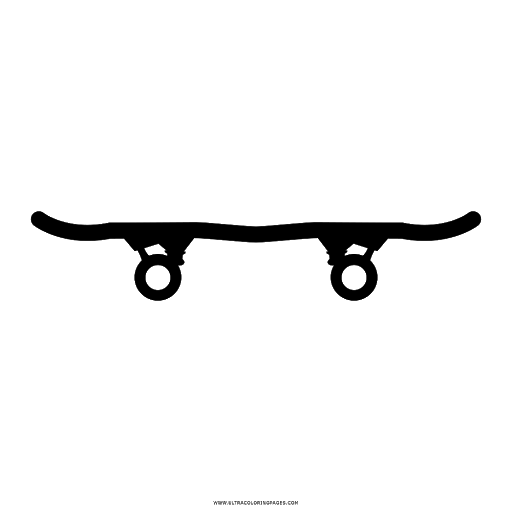 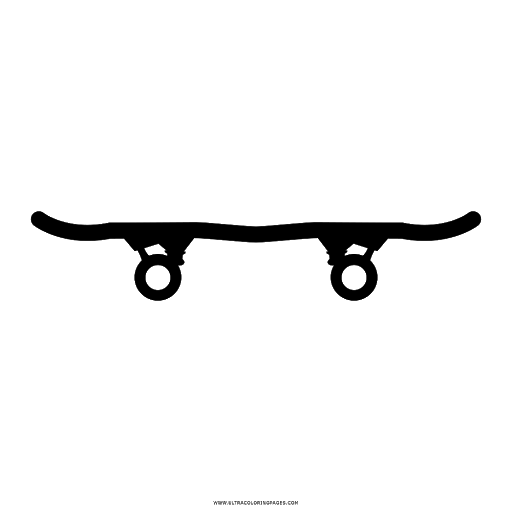 x
Quais são as velocidades do centro de massa do sistema Alberto+Bernardo, antes e depois do tranco ?
Qual o o impulso sofrido pelo centro de massa de Alberto e Bernardo ?
Resultado esperado pois no Centro de Massa
Centro de Massa e Centro de Gravidade
Contra exemplo: barco flutuando em um lago.
Devido ao empuxo o centro de massa não é o centro de gravidade
Caso 1
Caso 2
1
2
1
2
Caso  3
1
2
Colisões elásticas
No referencial do CM a velocidade de cada corpo varia em sentido, mas não em intensidade.
Condição elástica
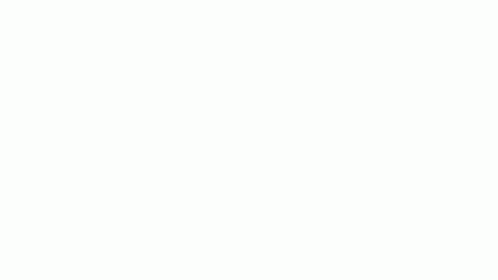 Tarefa para o LAR
Avisos
Leitura das seções 6.1, 6.2, 6.3, 6.4 e 6.5 do HRK

Fazer os exercícios da lista 3

Questionário 2 – Gráficos fecha hoje.

Questionário 3 abre amanhã.

Novo experimento online (Colisões 2D) será lançado em breve. 

Conceitos de Matemática Básica, X – Vetores

Participar das monitorias !!!!
Até a próxima aula

Ler capítulo 6 do HRK